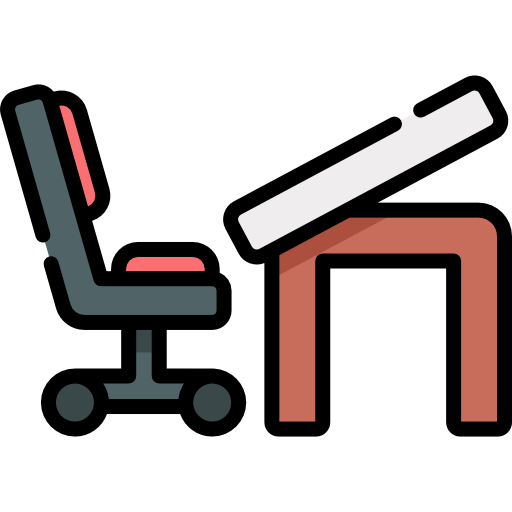 CANVAS PARA EL DISEÑO DE SITUACIONES DEL APRENDIZAJE
Metodología
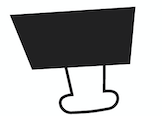 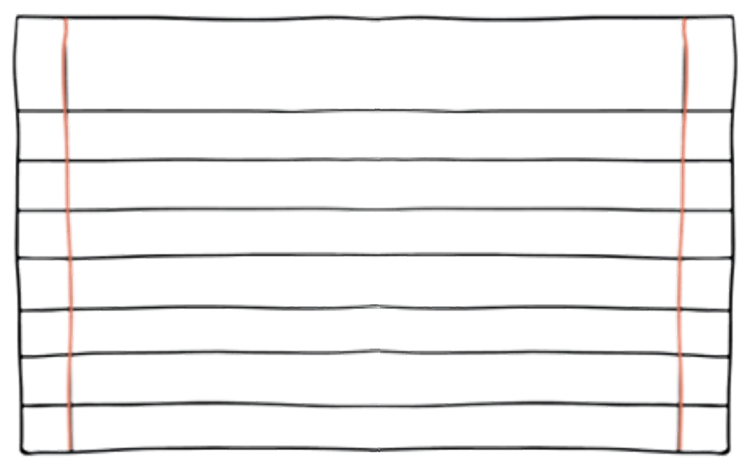 Competencias  específicas
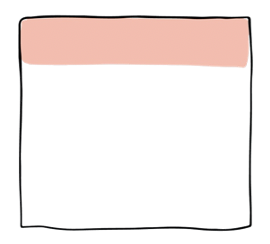 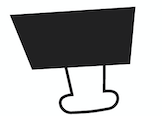 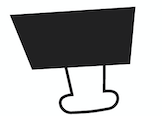 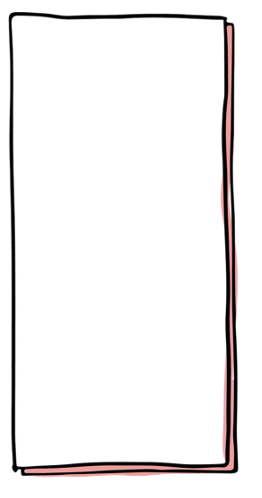 Identificación
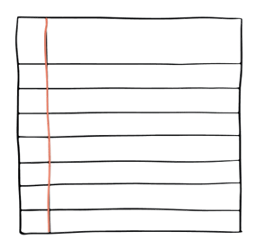 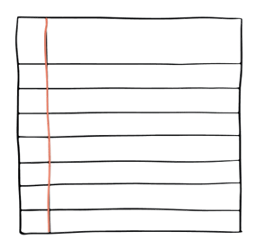 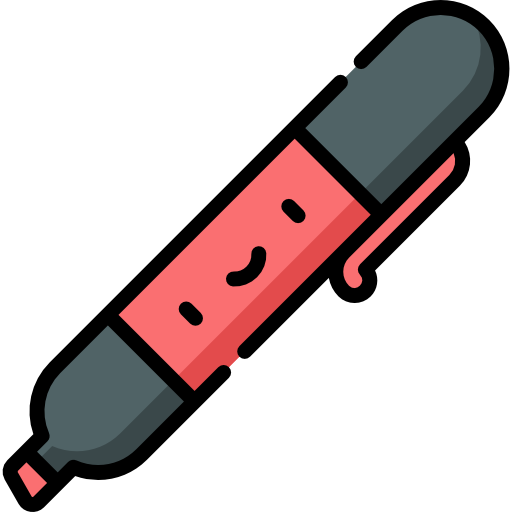 CONOCIMIENTOS BÁSICOS
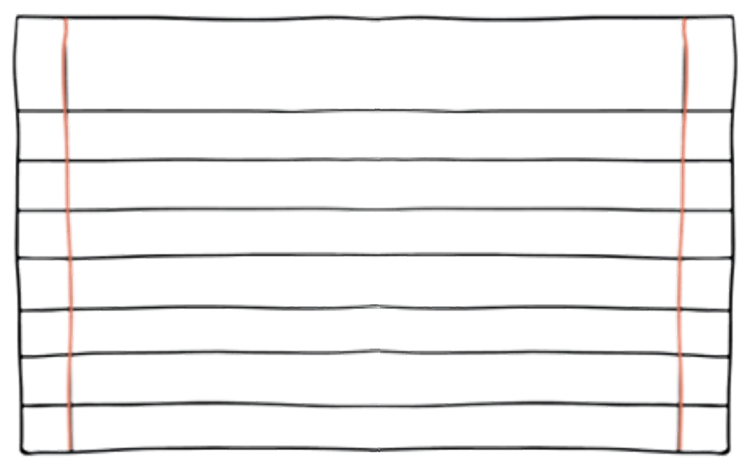 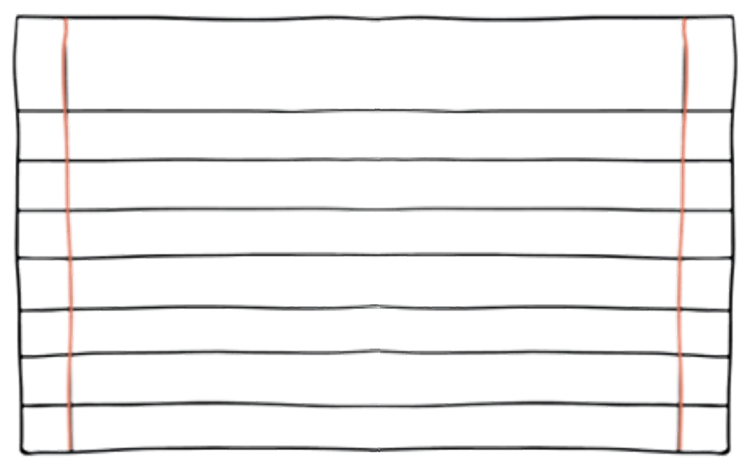 Área 1
Criterios de evaluación
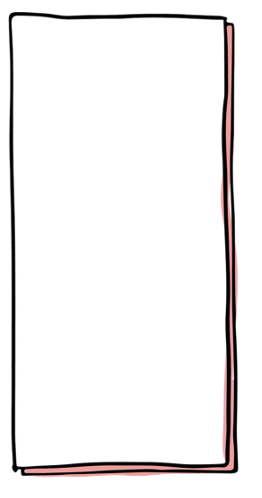 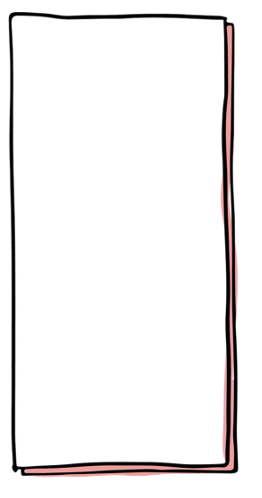 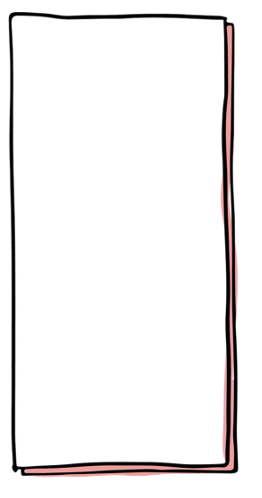 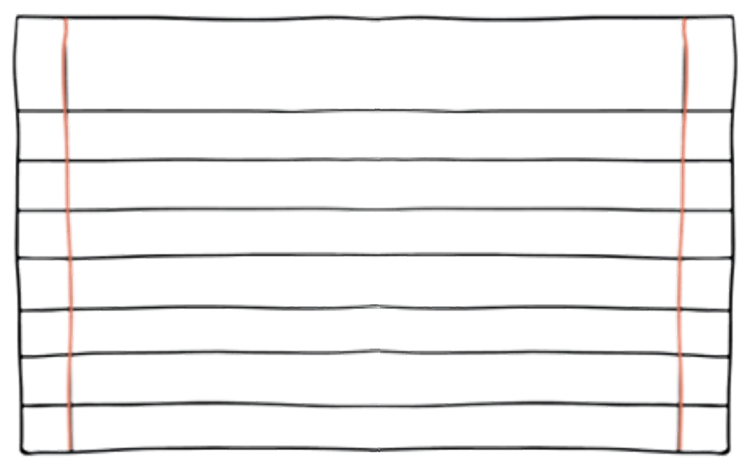 Procedimiento de evaluación final, calificación y transferencia.
Descripción de tarea o tareas.
Producciones o producto a crear.
Procedimiento de retroacción, revisión y supervisión.
Área 2
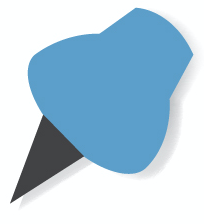 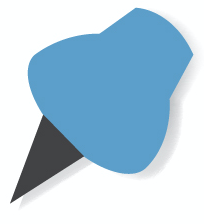 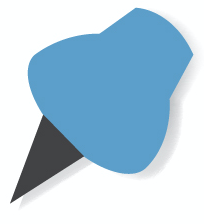 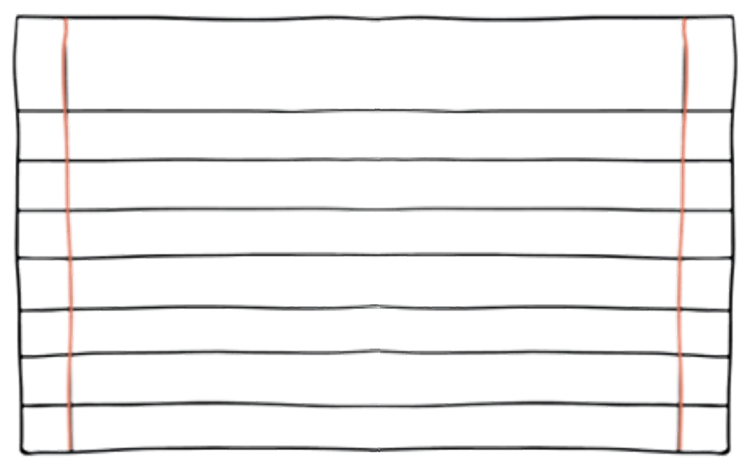 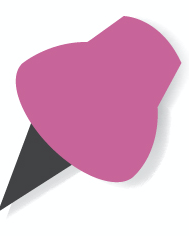 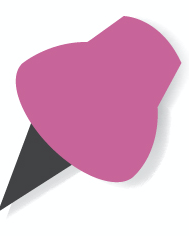 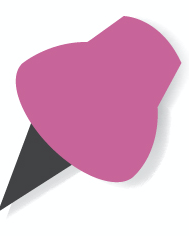 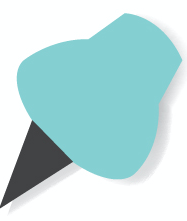 Área 3
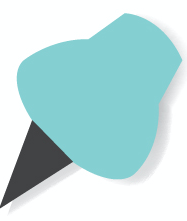 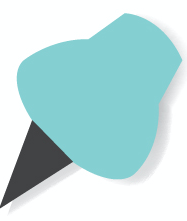 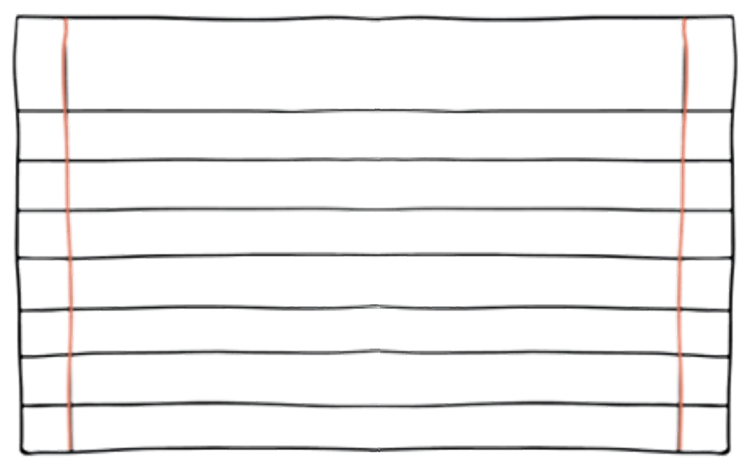 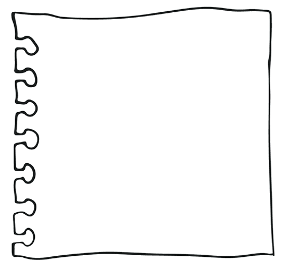 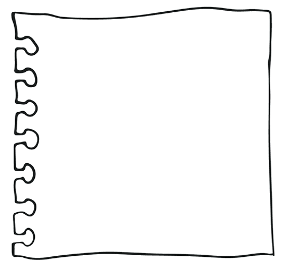 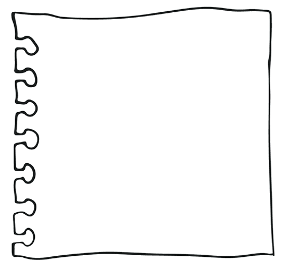 Instrucciones y material
Contexto de desarrollo
Actividades de iniciación
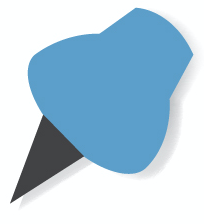 Área 4
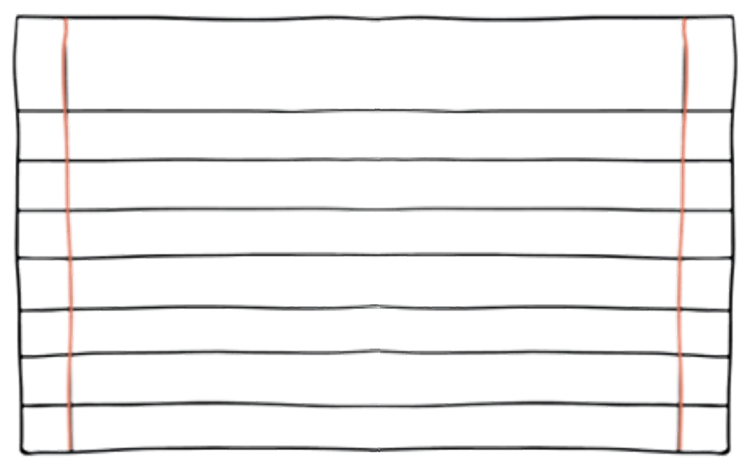 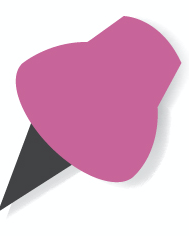 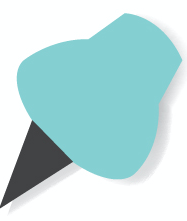 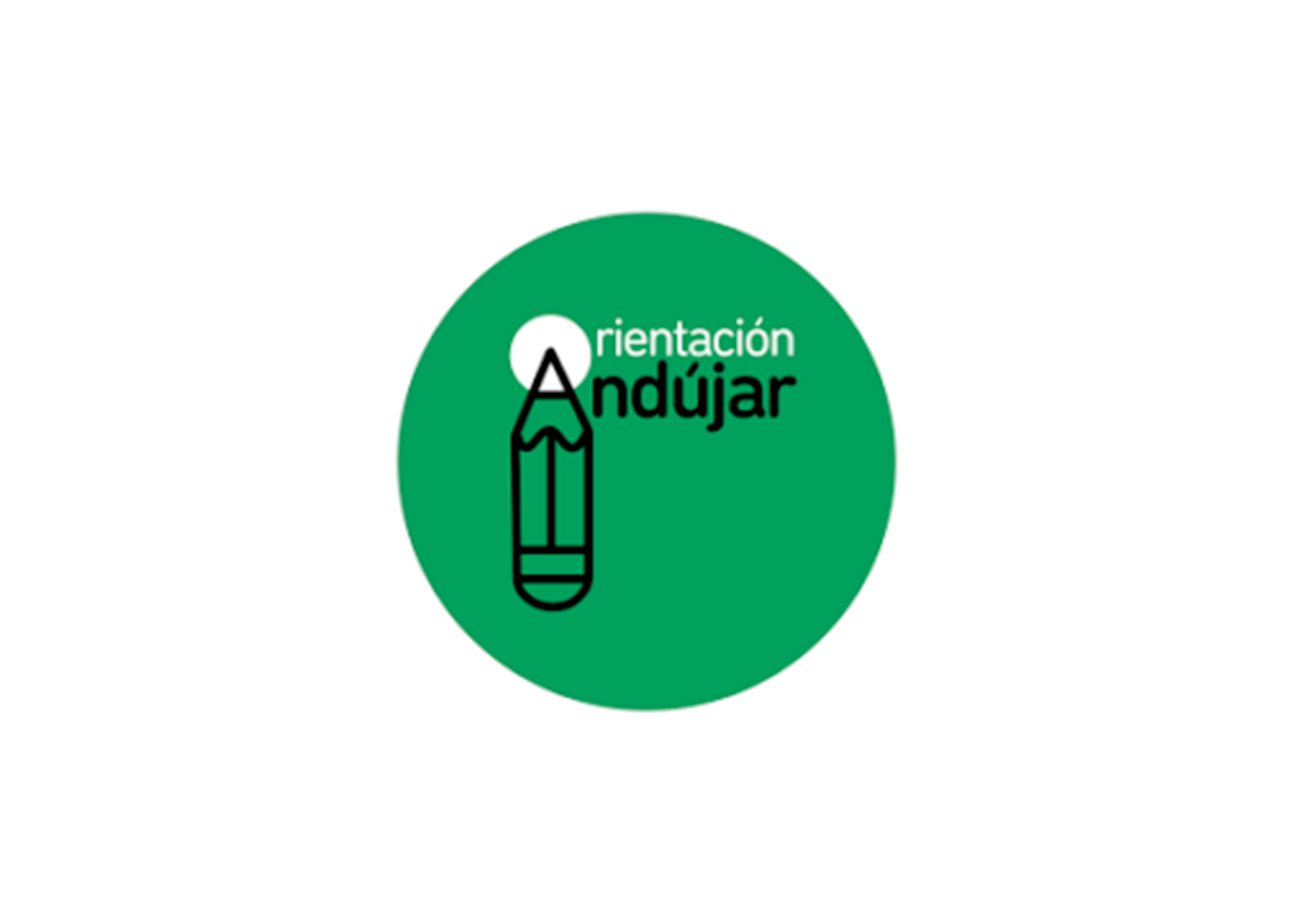